ره‌نگاشت: ابزار طراحی و اجرای سیاست‌های علم و فناوری
فاطمه سادات رحمتی
مازیار عطاری
عناوین اصلی
2
از 37
معرفی ره نگاشت، تعاریف، ویژگی ها و کاستی‌ها
3 از 37
مقدمه
نیاز به رویکردها، ساختارها و فرایندهایی که توان مقابله با این پیچیدگی‌ها را داشته باشند
ره نگاری
از 37
4
ویژگی های ره نگاشت (ادامه)
از 37
5
تاریخچه ره نگاری: شکل گیری مبتنی بر دو جریان
اقبال به رویکرد ره‌نگاری از اواسط دهه 1970 برای پشتيباني از هم‌راستاسازي فناوري با طرح‌های راهبردي محصول
گسترش ره نگاشت توسط موتورولا در اواسط دهه 1980
6
از 37
برخی تعاریف ره نگاشت
7
از 37
ره نگاشت پاسخ به سوالات زیر را امکان پذیر می سازد
در حال حاضر كجا هستیم؟
در آینده به كجا می خواهیم برویم؟
چگونه به مقصد می توانیم برسیم؟
جهت گیری ما چیست؟
چگونه اجرا كنیم؟
8
از 37
کارکردهای ره نگاشت
ره‌نگاری جایی بکار می رود که این سه ویژگی وجود داشته اند: 
ره‌نگاشت بايد الف) مقياس سامانه‌هاي مورد بحث، بزرگ و درجة پيچيدگي آن‌ها بالا بوده‌است. 
ب) تصميمات راهبردي مورد نظر با عدم قطعيت‌هاي مربوط به آينده به طور اساسي درگير بوده‌اند. 
پ) در تدوين، پياده‌سازي، حمايت و استفاده از اين سامانه‌ها ذي‌نفعان بسياري دخيل بوده اند كه منجر به چالش‌هاي ارتباطي اساسي مي‌شود
رهنگاري بر اساس درك موجود نسبت به آینده راهبردي (محيط رقابتي آتی) و شرایط كليدي (مانند فرصت‌ها و تهديدها) و به كمك ماهیت راهبرانه ره‌نگاشت (كه با روشن شدن رويدادها به تدریج، به­روز مي‌شود) در مورد اقدامات لازم، فهم مشترك و وفاق ایجاد می کند.
9
از 37
[Speaker Notes: ره نگاشت باید بتواند چالش‌هاي مربوط به پيچيدگي، عدم قطعيت و ابهام موجود در راهبرد و نوآوري را نشان دهد. 
ره‌نگاشت، حالت نقشه ساده و كلي­ای را دارد که مانند يك جهت‌ياب براي حركت رو به جلو عمل کرده و از تصميمات راهبردي كه بايد امروز اتخاذ شوند، خبر مي‌دهد.]
برخی عوامل موفقیت ره نگاشت
وابستگی شدید کیفیت ره نگاشت به دانش ضمنی افراد، به خصوص بازیگران بیرونی سازمان/ سیتسم
تبدیل ره نگاشت به یک برنامه ریزی معمولی، در صورت عدم استفاده گسترده از نظرات ذی نفعان
نیاز به تعهد بالاترین سطح مدیران سازمان
نیاز به تکرار ره نگاشت به منظور یادگیری برای گذار به وضع مطلوب
10
از 37
برخی کاستی های ره نگاشت
عموما علیرغم تاکید بر مشارکت گسترده ذی نفعان، ره نگاشت حاصل ذهنیت مدیران ارشد است
تمرکز عمده ره نگاشت ها به برنامه ریزی است و نه اجرا: نیاز به برنامه ریزی برای ایجاد اجماع به منظور پیاده سازی برای حل این مشکل
در نظر گرفتن یک آینده محتوم در ره نگاشت های مرسوم: نیاز به اضافه شدن سازوکارهای برنامه ریزی مبتنی بر آینده های بدیل
عدم توجه به عوامل محیطی اجتماعی در ره نگاشت های مرسوم
11
از 37
ساختار و فرایندهای ره نگاشت
12از 37
دو بعد ره نگاری
13
از 37
ساختار ره نگاری
14
از 37
لایه های ره نگاشت
15
از 37
ساختار عمومی ره نگاشت لایه ای
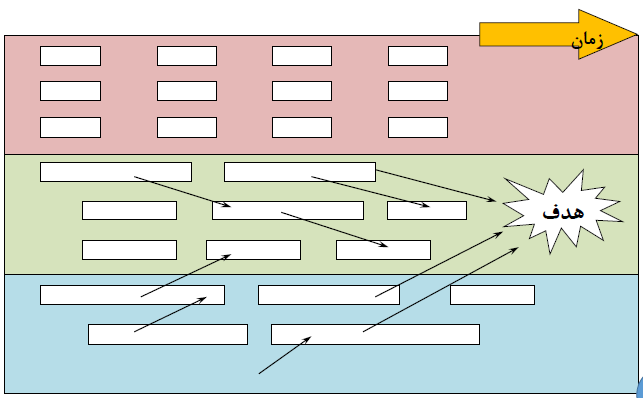 16
از 37
قالب ره نگاشت فناوری
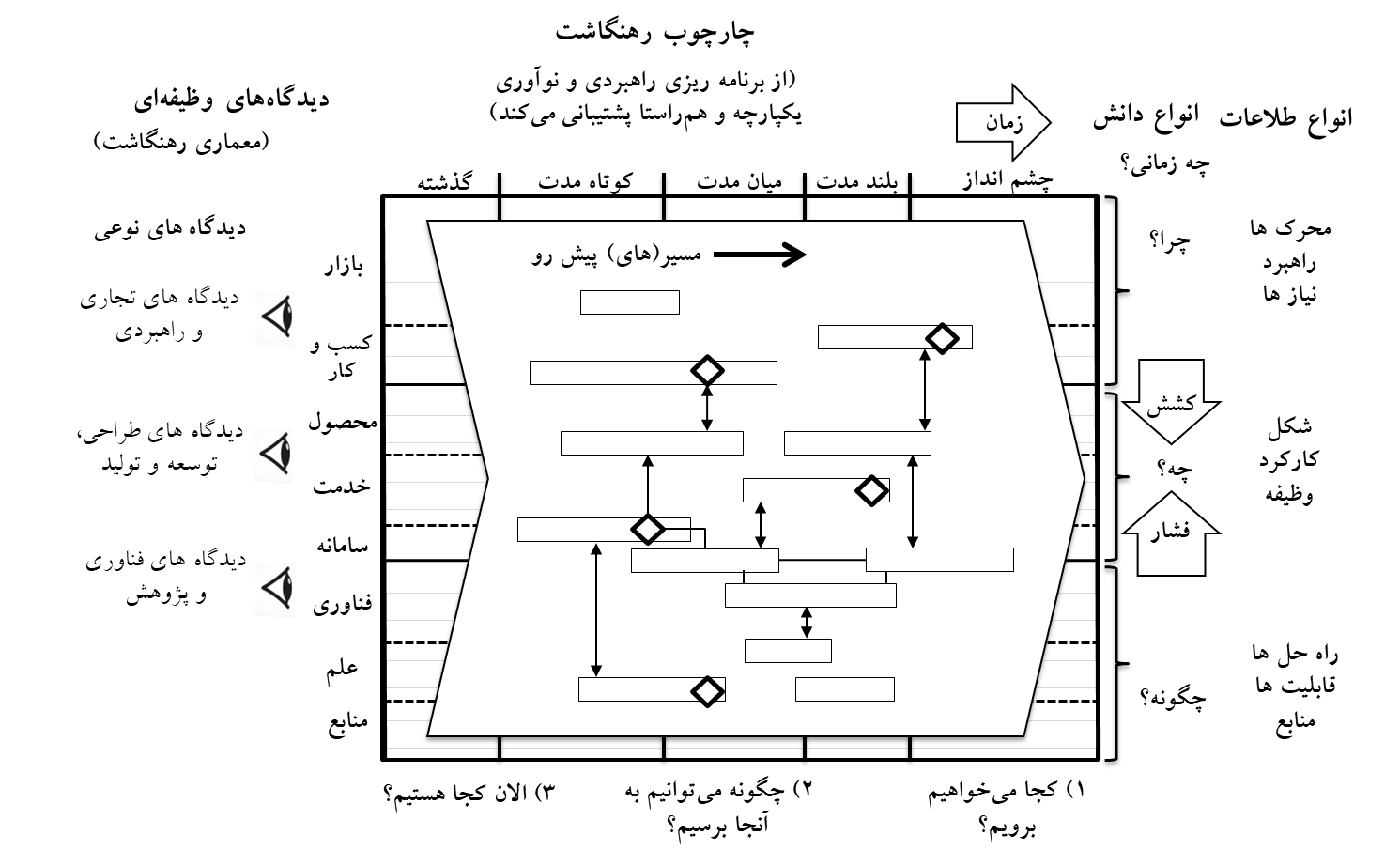 17
از 37
قالب ره نگاشت سیاستی
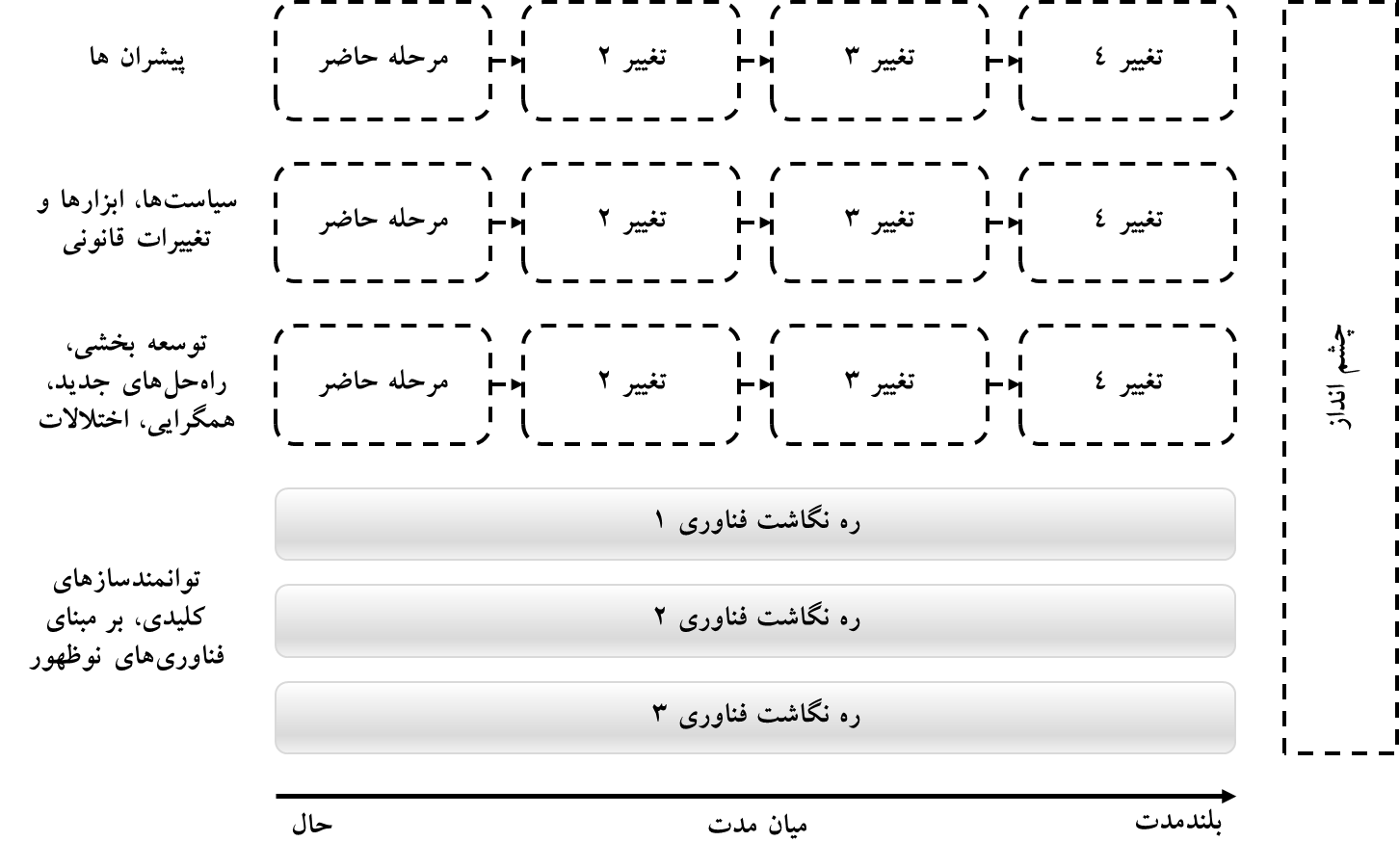 18
از 37
فرایند ره نگاری
19
از 37
فرایند ره نگاری
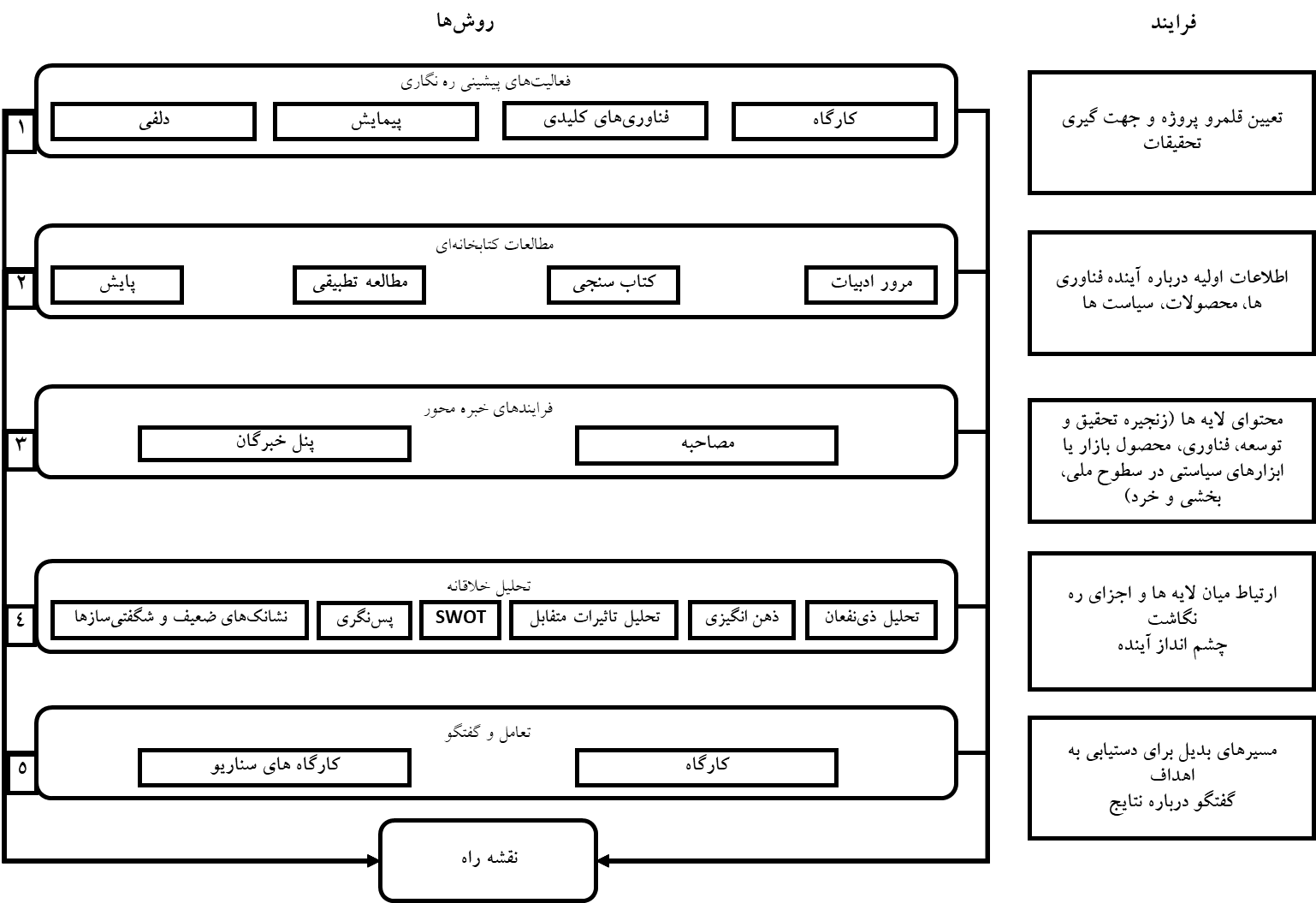 20
از 37
[Speaker Notes: این با جدول فارسی جایگزین می شود]
روش T-plan برای تدوین ره نگاشت
در حوزه ره‌نگاری فناوری رویکردی موسوم به شروع-سریع برای ترسیم لایه‌ها پیشنهاد شده است که یکی از معروف ترین آن ها T-Plan است.
روش plan-T برای تدوین نقشه راه از یك فرایند چهار مرحله ای استفاده میكند و هر مرحله شامل یك كارگاه می شود
كارگاه مطالعه بازار
كارگاه مطالعه محصولات
كارگاه مطالعه فناوری
كارگاه تدوین نقشه راه
21
از 37
روش T-plan برای تدوین ره نگاشت (ادامه)
در کارگاه بازار، مجموعه‌های اولویت بندی شده از نیازمندی‌ها و جذابیت‌های آینده کسب و کار ارائه می‌شوند و ضمنا مشخص می‌شود چه بخش‌هایی از بازار باید مورد هدف قرار گیرد. 
در کارگاه محصول ارتباط میان ابعاد عملکرد محصول و جذابیت‌های بازار هدف مشخص می‌شود. در واقع در این کارگاه ارزیابی محصول در زمان آینده و نیز تعیین برنامه تکامل محصول انجام می‌شود.
22
از 37
روش T-plan برای تدوین ره نگاشت (ادامه)
کارگاه فناوری با هدف شناسایی و اولویت بندی فناوری‌هایی است که ویژگی‌های مورد نظر برای بهبود در کارایی محصولات را فراهم می‌کند.
کارگاه آخر که در آن ره‌نگاشت ترسیم می‌شود شناسایی برنامه‌های اقدامی است که برای توسعه فناوری‌های مشخص شده در کارگاه سوم لازمند. در این کارگاه ارتباط بین لایه‌های ره‌نگاشت برقرار می‌شود و همه اطلاعات مفیدی که در طول فرایند ترسیم ره‌نگاشت به دست آمده، به گونه ای قابل فهم در قالب نموداری بر محور زمان نمایش داده می‌شود.
23
از 37
ره نگاشت سیاستی و ویژگی های آن
24 از 37
بهره برداری از سیاست‌های موجود
تحلیل شکاف موجود
شرح خدمات
ره نگاشت
 طراحی سیاست
ارزیابی آمیخته‌های سیاستی‌ فعلی
تحلیل ذی نفعان
رویکرد تدوین ره نگاشت سیاست STI
چشم انداز توسعه سیاستی و آینده پژوهی
بازآرایی نهادی
ره نگاشت آمیخته سیاستی STI
تنظیم ابزارهای سیاستی جدید
ارتباطات
رصد جهانی
ره نگاشت
 اجرا و ارزیابی
انتشار ره نگاشت
عملیات
به کارگیری بدنه پیاده سازی
ارزیابی
از 37
25
تقویت ویژگی های درونی ره نگاشت
26
از 37
تقویت ویژگی های درونی ره نگاشت: کل نگری
تغییر نقطه تمرکز سیاست STI از مسایل فناورانه به حوزه مسایل اجتماعی و ابرچالش ها از دو طریق:
تغییر نقطه تمرکز دولت‌ها بر مسایل اجتماعی همچون محیط زیست و تلاش برای حل مسایل این حوزه‌ها به کمک فناوری و نواوری 
تغییر تمرکز سیاست‌گذاری STI، از توجه صرف به علم، فناوری و نوآوری به نظام اجتماعی فنی آن
ره‌نگاشت‌ها به عنوان بخشی از فرایند جهت دهی برای توسعه اجتماعی-فنی جوامع توسعه یافته اند
ره نگاشت ها برای ایجاد مسیرهای پایداری بلند مدت نوآوری نظام‌مند یا گذارهای فناورانه به کار می روند
27
از 37
تقویت ویژگی های درونی ره نگاشت: آینده نگری
سناریونویسی مهم‌ترین ابزار ارتقا رویکرد تدوین ره‌نگاشت به فرایندی آینده نگر است
استفاده از سناریونگاری در سه مرحله پیش، حین و پس از تدوین ره نگاشت
پیش از تدوین ره‌نگاشت: کمک به شناسایی قطعیت‌ها و عدم قطعیت‌های مساله اصلی و نیز پیش بینی آینده‌های محتمل و امکان پذیر
حین تدوین: بیانیه ای برای توصیف ارتباط میان لایه‌های مختلف رهنگاشت و کمک به توسعه مسیرهای جایگزین به صورتی سازگار با محیط داخلی
پس از تدوین: فراروایتی برای تفسیر و استفاده از ره نگاشت تصویری تدوین شده؛ فراهم کردن بستری برای ارزیابی و اصلاح ره نگاشت در افق های 20 ساله و بالاتر
28
از 37
[Speaker Notes: حین تدوین: سناریوها کمک می‌کنند که مسیرهای حیاتی که منجر به تحولات اساسی در سیستم شده و اثرات جدی بر آن دارند شناسایی شوند و تغییرات ریشه ای احتمالی را تببین می‌کنند. فضای سناریوهای ساخته شده به مثابه آزمایشگاهی برای تدوین کنندگان به ویژه برای نشست‌های خلاقانه بحث میان کارشناسان و یا نشست‌های تعاملی میان ذی نفعان عمل خواهد کرد

پس از تدوین: عمولا بازه زمانی ره نگاشت ها آینده بین 5 تا 10 سال است. این بازه زمانی در مقایسه با تحولات اجتماعی که افقی بیش از 15 و 20 سال دارند، کوتاه مدت محسوب می‌شود. به همین دلیل لازم است استفاده و همین‌طور ارزیابی و اصلاح ره نگاشت در بستر زمانی گسترده‌تری انجام شود چرا که در بازه‌های زمانی طولانی، سناریوهای خوش بینانه و بدبینانه امکان جایگزینی عوامل کلیدی موثر بر فضای سناریو و ره نگاشت قابل ترسیم است و در هر یک از سناریوهای ترسیم شده می توان به خوبی از نقشه راه کوتاه مدت و میان مدت، آگاهانه و هوشیارانه استفاده کرد.]
تقویت ویژگی های درونی ره نگاشت: یادگیری آگاهانه و مشارکت پذیری
نیاز به بهبود ره نگاری در پیاده سازی و اجرا
مزیت رقابتی و موفقیت بنگاهی از طریق یادگیری آگاهانه به وجود می‌آید
 سه لایه اصلی در یادگیری
یادگیری در سطح عملیات و برآمده از تجارب، 
یادگیری تاکتیک‌ها (توان روش درست یادگیری از تجربه‌ها که معادل سطح عمیقتری از شناخت بوده و به نوعی فراشناخت محسوب می‌شود) 
یادگیری راهبردی که در مواجهه با محیط سیاسی و با برساختن مفاهیم جدید بر پایه تجارب تاکتیکی و عملیاتی از یک سو و پیچیدگی‌های سیاستی از سوی دیگر شناخته می‌شود)
29
از 37
[Speaker Notes: توجه به سه لایه یادگیری عملیاتی، تاکتیکی و راهبردی قاعده‌های اصلی برای تدوین هوشمندانه و در نتیجه کارآمدتر در اجرای سیاست‌ها را به دست می‌دهد. در تدوین ره‌نگاشت باید زمینه مشارکت ذی نفعان به ویژه در سطح عملیات فراهم شود. اگر فرایند تدوین ره‌نگاشت از پایین به بالا انجام شود، دیگر سیاست نهایی تنها تصویر ذهنی مدیران راهبردی نخواهد بود. در این ساختار سه لایه ای یادگیری، از دانش‌های به دست آماده در صحنه عملیات و پرسش‌های پیش آمده در آن برای خلق پرسش‌های جدید در سطح تاکتیک و راهبرد استفاده می‌شود. یعنی راهبردها و سیاست‌های نهایی نسبت به آنچه که در سطح عملیات می‌گذرد آگاه تر هستند و در نتیجه سیاست‌ها و تصمیمات راهبردی که ره نگاشت مبنی بر آن‌ها ترسیم شده یا طی فرایند ره‌نگاری  نیز قابلیت پیاده سازی در صحنه اجرا را خواهند یافت.]
کارامدی ره نگاشت سیاست STI
30
از 37
مطالعه موردی
31 از 37
مطالعه موردی: ره نگاشت مدیریت یکپارچه منابع طبیعی (INRM)
تعریف ره نگاشت مدیریت یکپارچه منابع طبیعی (INRM) در سال 1392 در سازمان جنگل‌ها، مراتع و آبخیزداری کشور توسط بنیاد توسعه فردا
ماهیت چندلایه مدیریت منابع طبیعی با توجه به مداخلات فناورانه در اکوسیستم طبیعی
لزوم توجه به سطوح ملی، منطقه و محلی
تعدد ذی نفعان
تاکید بر «پیاده سازی» سیاست ها و برنامه های مدیریت منابع طبیعی
32
از 37
مطالعه موردی: ره نگاشت مدیریت یکپارچه منابع طبیعی (INRM)- ادامه
بهره گیری از سه پروژه منارید حبله رود و طرح کلان ملی مدیریت جامع حوزه‌های آبخیز 
طرح کلان ملی مدیریت جامع حوزه‌های آبخیز کشور در سال 2012، با تشکیل یک کنسرسیوم متشکل از چهار دانشگاه و یک سازمان تحقیقاتی ملی ایجاد شد و در آن الکوی مدیریت یکپارچه، سیاست‌ها و راهبردها، شناخت وضع موجود و تعریف شاخص‌های ارزیابی انجام شد. 
پروژه بین المللی منارید (تقویت و انسجام سازمانی به منظور مدیریت یکپارچه منابع طبیعی) پروژه ای بین المللی است که در ایران نیز اجرا شده و هدف نهايي آن، توسعه مديريت یکپارچه منابع طبيعي تجديد شونده و حفاظت از ظرفیت زیست‌بوم‌ها در جهت تامین معاش مردم محلی است.
پروژه بین المللی حبله رود با عنوان طرح مدیریت پایدار منابع آب و خاک حبله رود از سال 1377 و با توافق جمهوری اسلامی ایران و برنامه توسعه ملل متحد (UNDP) در دو استان تهران و سمنان اجرا شده است. در این پروژه در مرحله نخست تمرکز بر مدیریت مشارکتی برای حراست از منابع آب و خاک و ایجاد تشکل های محلی برای اجرای پروژه های مرتبط بوده و فاز دوم با هدف تدوين الگوي مديريت يكپارچه در حوزه آبخيز طراحی شده است.
33
از 37
مطالعه موردی: ره نگاشت مدیریت یکپارچه منابع طبیعی (INRM)- ادامه
34
از 37
آثار و نتایج
مطالعه
برنامه ریزی
پیاده سازی
آینده
وضعیت فعلی
ابزارها و تکنیک ها
ساختار کلی نقشه راه INRM
رصد و ارزیابی
ارزیابی آثار
35
از 37
36
از 37
برخی مزیت های کلیدی ره نگاشت INRM
37
از 37